Getting To The 
Heart 
Strengthening 
Team 
Communication
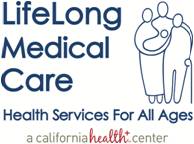 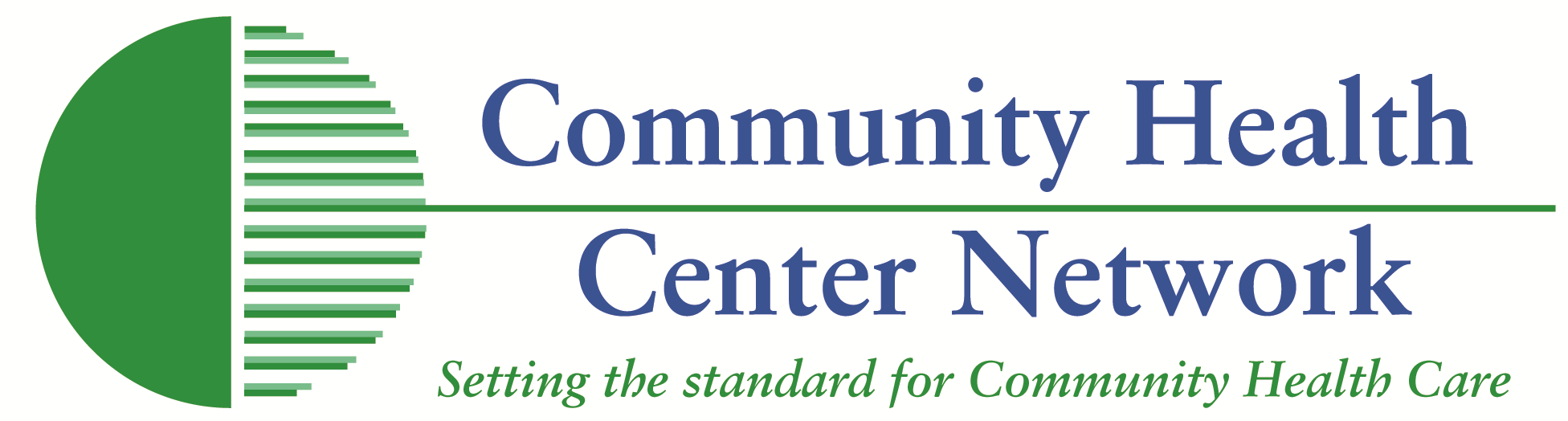 [Speaker Notes: Introduce self, describe LMC, 15+ yrs of primary care delivery in the safety net.]
Primary care is not for the faint of heart
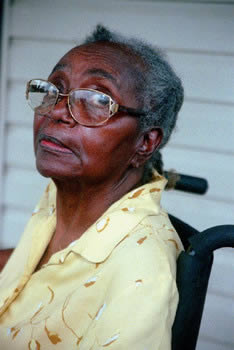 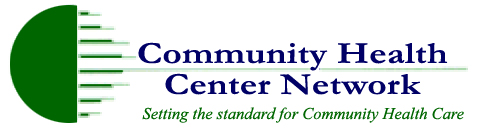 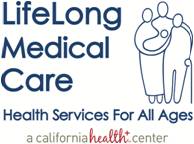 [Speaker Notes: Shawn story – mid Friday afternoon, new pt, brittle DM, foot wound, mult prior ER visits, chronic pain from old back injuries.  Before and after.]
Team-Based Care
1:1 MA-Provider ratio
Dedicated huddle time
 Huddle process

MA-Provider communication must be robust, effective, efficient
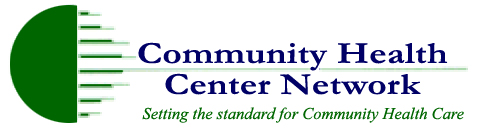 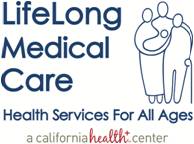 Team transformation takes work
Not easy to make the changes as outlined above.
Providers and MAs are often thrown together and do not have time to learn how they can work well together.

Getting to the Heart is our answer to this problem.
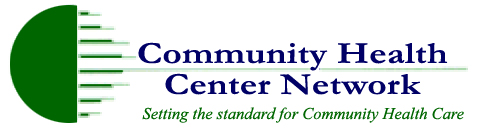 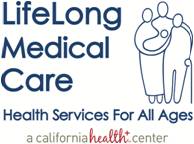 Sometimes our reality is not so pretty
“She has no work ethic.” 
“If only that doctor could learn where to look for supplies!”
“I know she tossed the mammo referral.”
“That provider needs to take her meds!”
“Does she think that she can just yell across the room at me?”
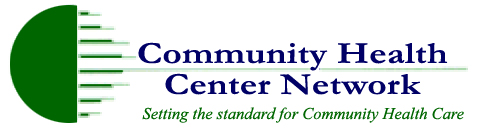 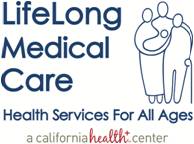 [Speaker Notes: Trina and I do our thing.  We can note that we developed G2H by driving to Eastmont.]
Getting to the Heart -- Goal
To promote and support highly effective team-based care, specifically through improved  MA-Provider communication
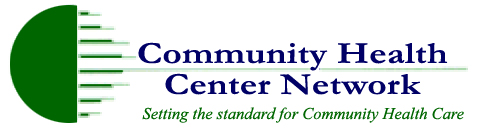 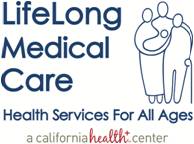 Talk, Eat, Problem Solve.
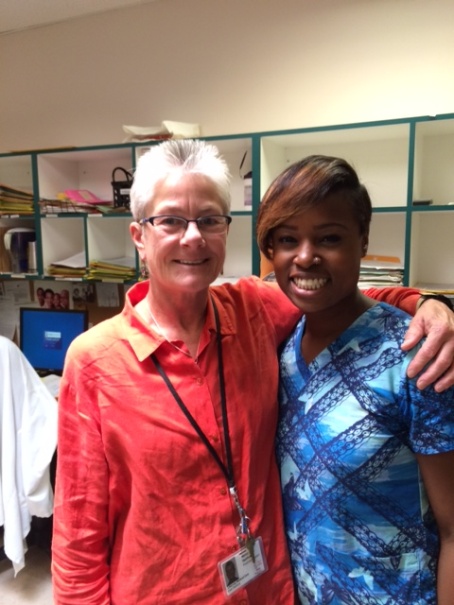 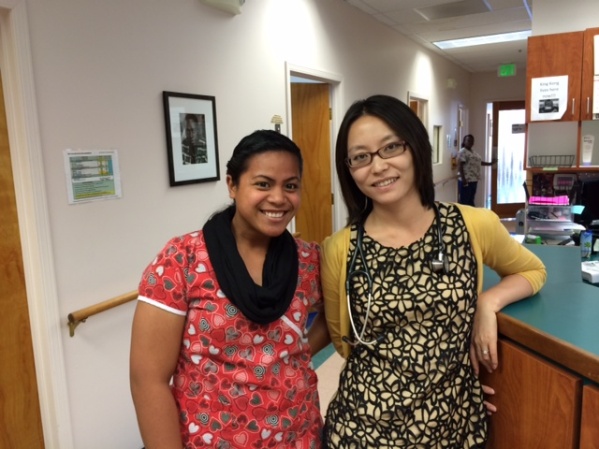 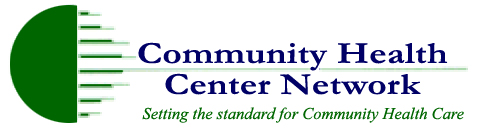 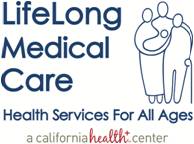 [Speaker Notes: Describe the project – six weeks of conversations, paid lunch hour and food…. Develop the relationships needed to work collaboratively.   Processes can be put in place, but relationships must be built for the work to truly have heart.]
Getting to the Heart
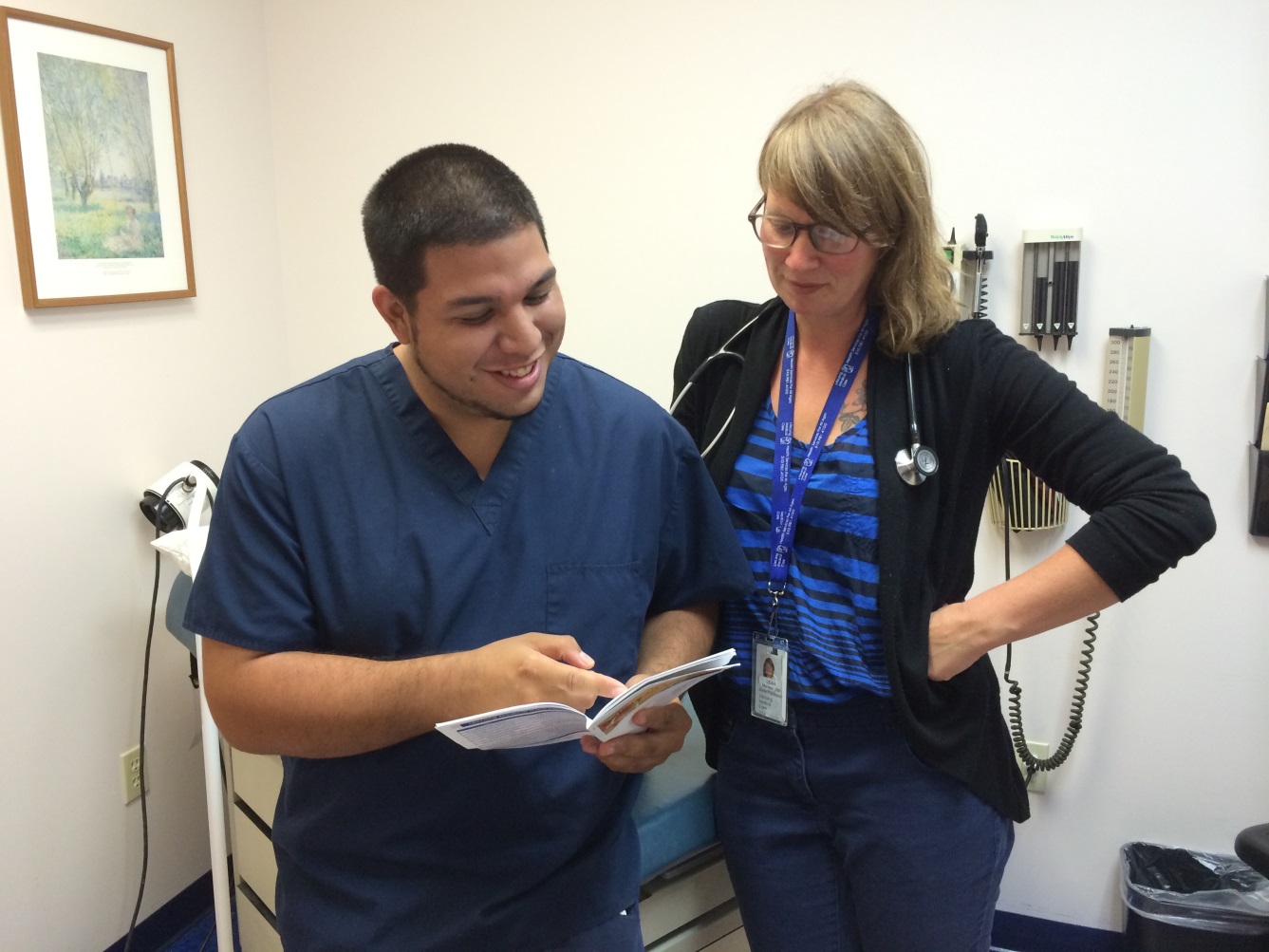 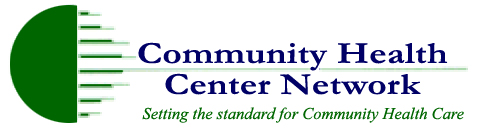 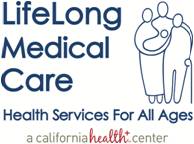 The Guidebook
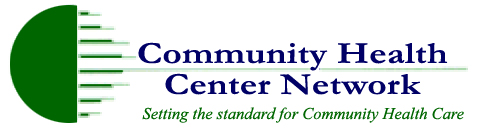 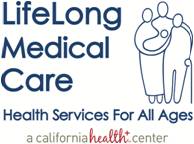 Week One – Introduction
Introduction to Getting to the Heart 
Brainstorm logistics.
Distribute the guidebook
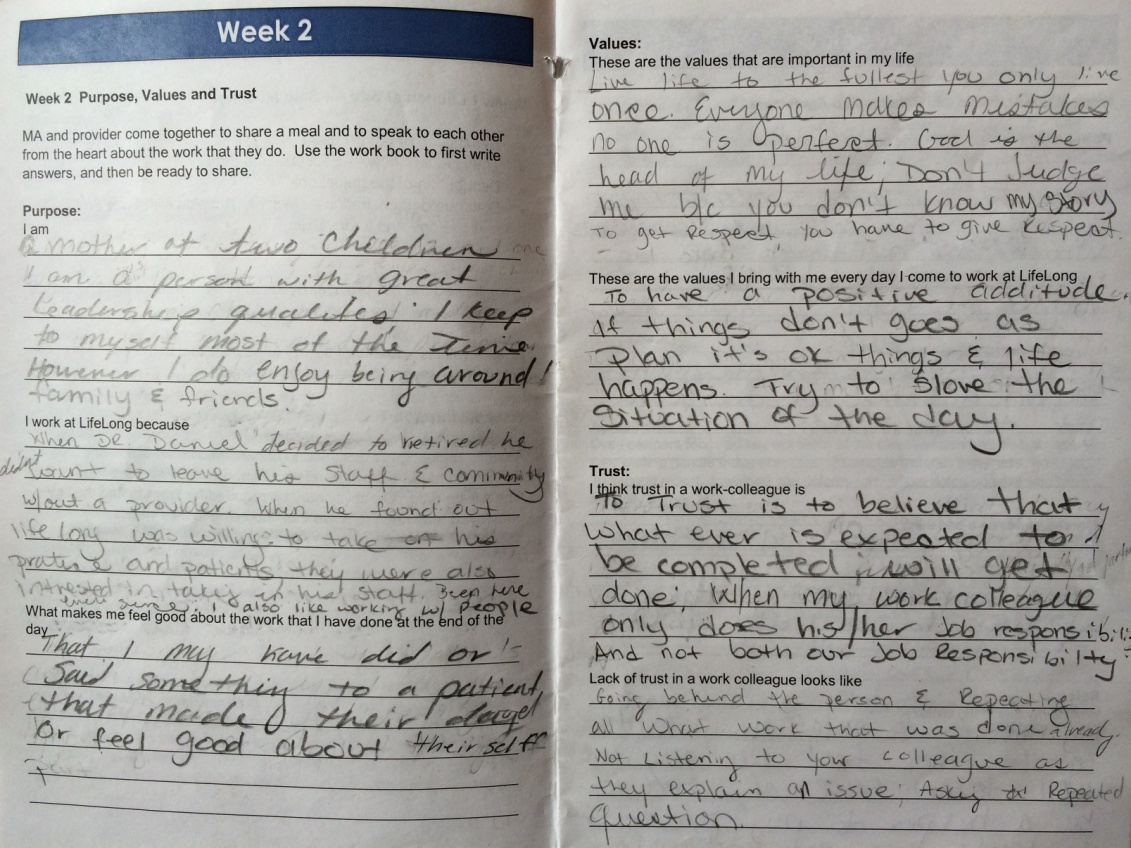 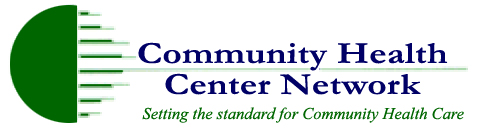 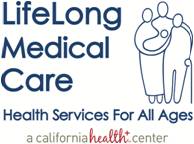 Week Two – Purpose, Values, Trust.
Purpose:
I am
I work at this clinic because
What makes me feel good about my work
Values: 
These values are important to me
I bring these values to work
Trust:
I think trust in a work colleague is
Lack of trust looks like
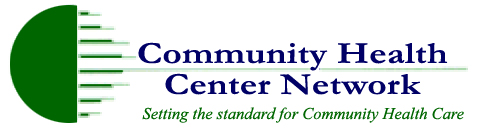 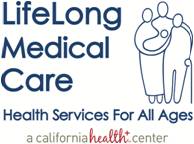 Week Three – Power, Roles and Agreements
Power:
To me power is…
How can power be a good thing?
How can power be a bad thing?
Roles:
What is my role in the clinic?
What are the duties that you may have that your dyad partner may not know about?
How do you see the role of your dyad partner?
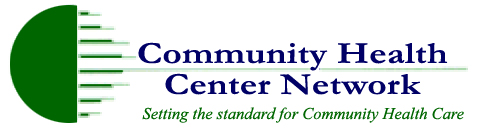 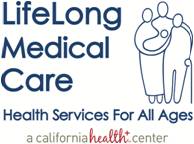 Week Three – Power, Roles and Agreements
Agreements:
Timeliness
Huddles
In-clinic communication
The Unforeseen
Visit prep
?????
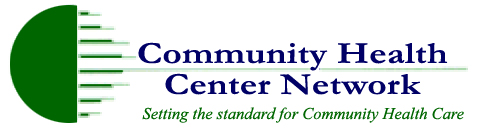 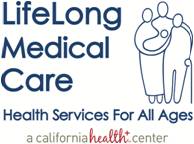 Week Four
What have I learned?
How I want to move forward?
As a dyad we have learned?
As a dyad we want to move forward with? 
What do we want to share at the mid-point review next week?
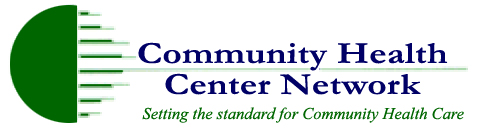 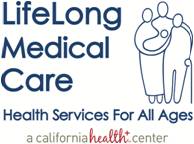 Mid Point Review
Review of the process and progress to date.
Facilitated by staff – look to your local leaders.
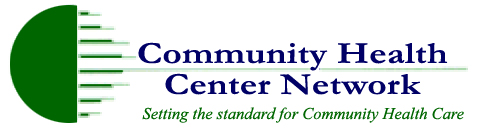 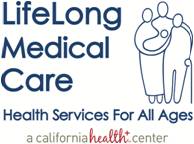 Weeks Five, Six and Seven – Case Review
What went well?
What needed to be done differently?
How did trust show up?
How did our agreements make themselves evident?
Did we learn something new that we need to incorporate?
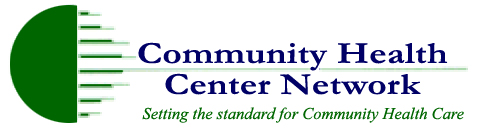 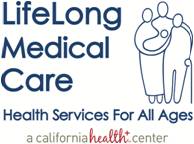 Week Eight
Dyads present their best practices.
Dyads develop a model for continued learning.
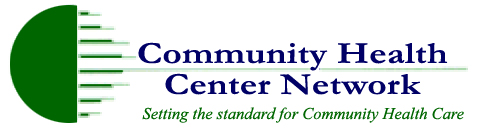 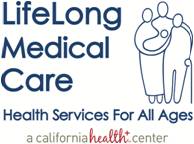 Getting to the Heart Outcomes
Increased access to care by increasing productivity

Positive return on investment

Improved patient and staff experience
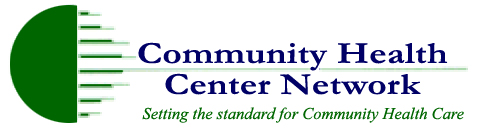 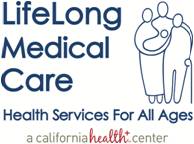 Increased productivity
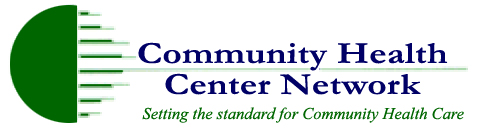 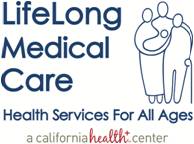 [Speaker Notes: Explain axes. Despite roll out of EHR,]
Financially Viable
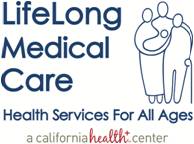 279K
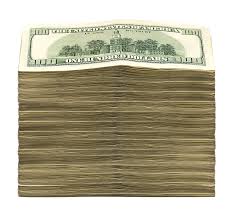 99K
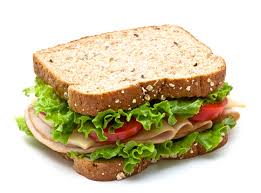 32K
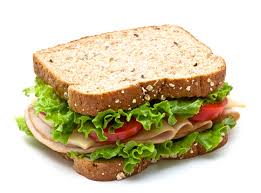 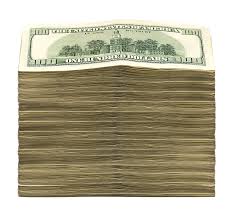 Getting to the Heart 
 one visit removed
Train the trainer model
Actual project
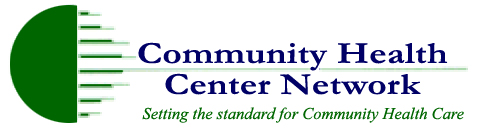 Return on Investment
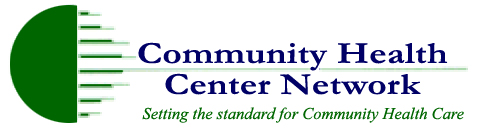 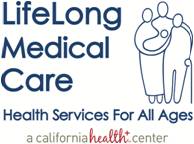 Patient Experience
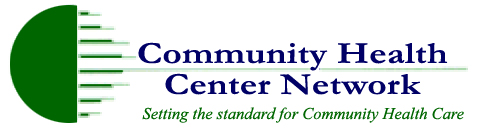 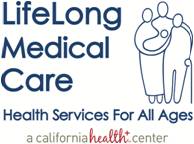 [Speaker Notes: Survey done 6 months after intervention in one clinic.  High satisfaction.  78% rated 8 or above.  Interestingly, 42% said they noted a difference while 57 % had not noted a difference,]
Patients say:
It makes you happy.  It makes you feel good, it makes me comfortable to be able to come into an atmosphere of love and understanding.  To see that the doctor and the assistant are working together with their patient.
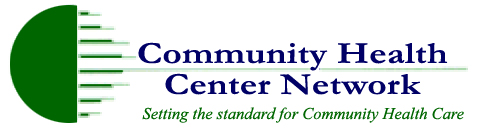 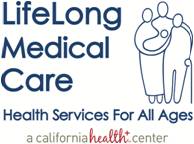 Staff experience
Most frequent words: trust and respect.
Improved communication from learning the partner’s background.
Perceived impact: increased productivity.
Future opportunities: non-provider to document history, more chart prep to give more time for verbal communication.
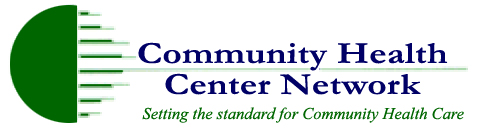 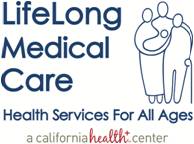 Staff says
Getting to the Heart forced us to talk.  It is bonding, it’s not like working with a blank canvas.

I will trust my partner (MA) more, less questioning, allow her to take more responsibility.
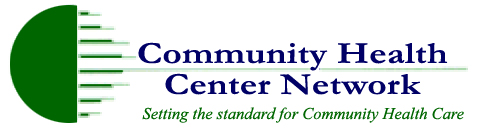 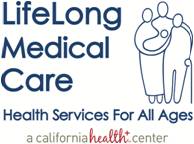 Challenges
Time to have the conversations. 
Logistics surrounding the lunch gift certificates.
Potential for conflict to surface -- willing mediators needed.
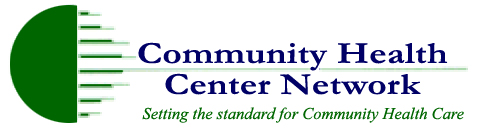 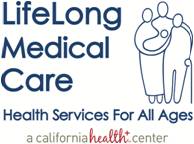 Getting to the HeartLessons Learned
Power dynamic in the MA-provider relationship must be named

Processes must be put in place, but relationship remains key to patient experience of care
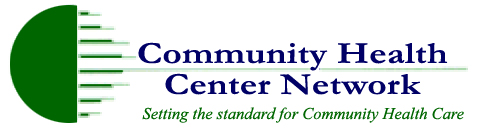 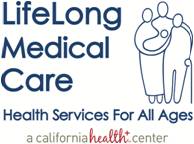 Getting to the HeartLessons Learned
MA-Provider respect and trust are paramount


It is better to buy lunch than lose patient visits
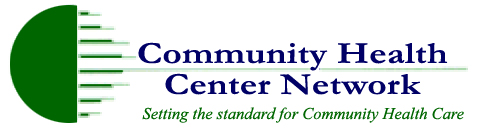 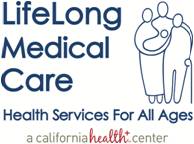 Getting to the HeartFuture Directions
In use at LifeLong Medical in Oakland and Berkeley and at Maxine Hall Clinic in San Francisco.

Contact Laura Miller, MD for technical assistance in launching Getting to the Heart.  lmiller@chcnetwork.org
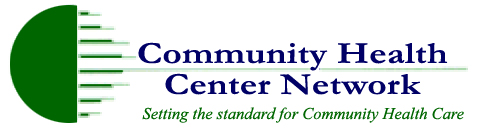 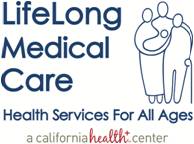 Thank you!
Please let us know 
what you discover!
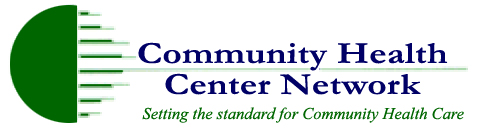 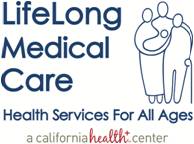